Auswirkungen der SGB VIII-Reform auf die Schnittstelle Eingliederungshilfe – Kinder- und Jugendhilfe
1
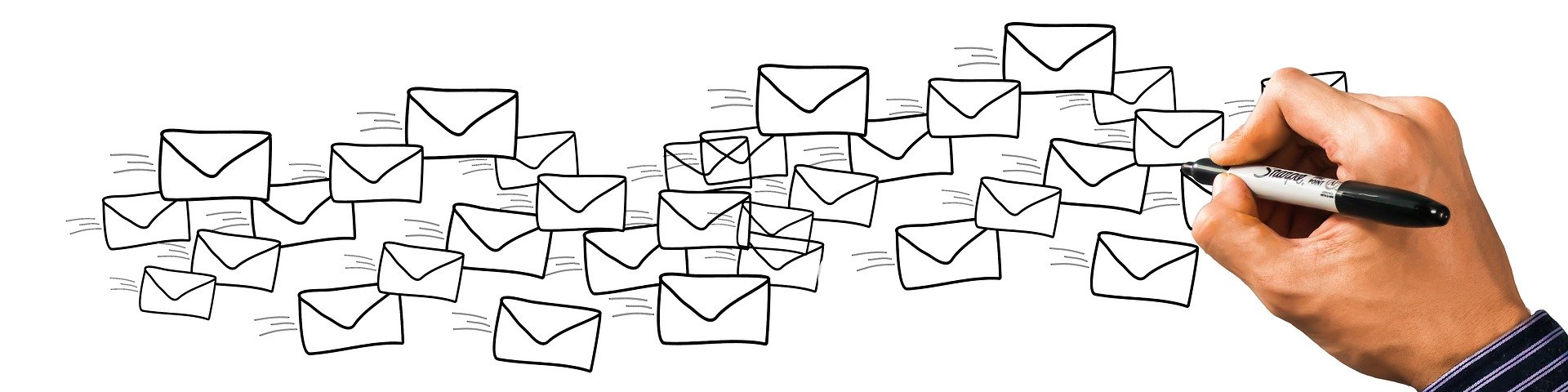 christoph-gruenenwald@gmx.de
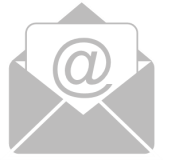 Themen
Reformstufe 3 BTHG
KJSG
Inklusive Lösung
Neuer Tatbestand des § 41 SGB VIII
Übergangsplanung (§ 41 Abs. 3 SGB VIII-E)
3
Bundesteilhabegesetz

Zwei Regelungsstränge mit Bedeutung für die Kinder- und Jugendhilfe
Seit: 01.01.2018
 Reformstufe 2
Art. 1 BTHG
§§ 1 – 89 SGB IX
Seit: 01.01.2020
Reformstufe 3
Art. 9 BTHG
§§ im SGB VIII
4
[Speaker Notes: SGB IX in anderer Form gilt schon heute.]
Reformstufe 3 BTHG
Änderungen im SGB VIII
Art. 9 BTHG 
Folgeänderungen des § 10 Abs. 4 SGB VIII 
Änderung des § 35a Abs. 3 SGB VIII
Folgeänderung des § 45 Abs. 6 SGB VIII
6
Aktueller Wortlaut des § 35a Abs. 3 SGB VIII
„Aufgabe und Ziele der Hilfe, die Bestimmung des Personenkreises sowie Art und Form der Leistungen richten sich nach Kapitel 6 des Teils 1 des Neunten Buches sowie § 90 und den Kapiteln 3 bis 6 des Teils 2 des Neunten Buches, soweit diese Bestimmungen auch auf seelisch behinderte oder von einer solchen Behinderung bedrohte Personen Anwendung finden und sich aus diesem Buch nichts anderes ergibt.“
7
Verweisungen
SGB VIII
Teil 2 SGB IX
Teil 1 SGB IX
Grundsätzliches
Verweis § 35a Abs. 3 SGB VIII auf Kapitel 3 bis 6 des Teils 2 SGB IX 
Inhalte der Leistungsgruppen für die Eingliederungshilfe nach dem SGB IX dort grob definiert
Durch weitergehende Verweisungen in diesen Vorschriften auf Normen des Teil 1 SGB IX werden die einzelnen Leistungen näher definiert
9
Grundsätzliches
Leistungskatalog des Teils 1 begrenzt im Rahmen des Verweises § 35a Abs. 3 SGB VIII und der Weiterverweisungen
Leistungen müssen auf Kinder und Jugendliche mit seelischer Behinderung anwendbar sein und im SGB VIII dürfen keine abweichenden Regelungen bestehen
Bisheriger offener Leistungskatalog der §§ 54 ff. SGB XII bleibt im neuen SGB IX erhalten, wird aber grundlegend überarbeitet, d.h. neu definiert, beschrieben, strukturiert und konkreter gefasst.
10
Einige Neuheiten
Neue Leistungsgruppen
Bisher nicht geregelte Leistungen wurden im Gesetz hinterlegt ( z.B. Assistenzleistungen nach § 78 SGB IX)
Pauschale Geldleistung nach § 116 SGB IX
Gemeinsame Leistungserbringung („Pooling“) bei einigen Leistungen
11
KJSG
Kinder- und Jugendstärkungsgesetz (KJSG)
Grundlage = 
ehem. KJSG 
„Mitreden – Mitgestalten“ 
Wissenschaftliche Auswertungen

Verkündung für nächstes Frühjahr geplant
13
Inklusive Lösung
Inklusive Lösung
Stufe 1: Inkrafttreten nach Verkündung des KJSG
Stufe 2: Inkrafttreten am 01.01.2024; Außerkrafttreten am 31.12.2027
Stufe 3: Inkrafttreten am 01.01.2028
15
Stufe 1
Verankerung des Leitgedankens der Inklusion im SGB VIII (sowohl insgesamt als auch bei einzelnen Aufgaben)
Zusammenarbeit bei Zuständigkeitsübergang (§ 36b SGB VIII-E)
Beteiligung am Hilfeplanverfahren (§ 36 Abs. 3 S. 2 SGB VIII-E)
Beratende Teilnahme des Trägers der öffentlichen Jugendhilfe am Gesamtplanverfahren (§ 117 Abs. 6 SGB IX-E)
Vorschlagsrecht zur Durchführung einer Gesamtplankonferenz für den Träger der öffentlichen Jugendhilfe (§ 119 Abs. 1 S. 2 SGB IX-E)
Einführung von § 10a SGB VIII – Beratung
16
Zusammenarbeit bei Zuständigkeitsübergang (§ 36b SGB VIII-E)
Allgemeine Verpflichtung zur Zusammenarbeit mit anderen Sozialleistungsträgern (§ 36b Abs. 1, 2 SGB VIII-E)
Besondere Verpflichtung zur Zusammenarbeit mit Träger der Eingliederungshilfe (§ 36b Abs. 3 SGB VIII)
17
Zusammenarbeit mit anderen Sozialleistungsträgern
Verpflichtende rechtzeitige Einbindung in Hilfeplanverfahren (§ 36b Abs. 1 S. 1 SGB VIII-E)
Vereinbarungen zum Zuständigkeitsübergang (§ 36b Abs. 2 SGB VIII-E) 
Insbesondere über Zeitpunkt des Zuständigkeitsübergangs und Zielsetzungen der Leistungsgewährung
Teilhabeplan zu berücksichtigen
18
Zusammenarbeit mit Träger der Eingliederungshilfe (§ 36b Abs. 3 SGB VIII-E)
Einbindung in Hilfeplan ein Jahr vor voraussichtlichem Zuständigkeitsübergang
Übergangsplanungskonferenz spätestens sechs Monate vor voraussichtlichem Zuständigkeitsübergang
Gemeinsame Prüfung der bedarfsdeckenden Leistung nach Zuständigkeitsübergang
Teilhabeplan zu berücksichtigen
Ergebnisse der Übergangsplanung fließen in Gesamtplan ein
19
Beteiligung am Hilfeplanverfahren (§ 36 Abs. 3 S. 2 SGB VIII-E)
Verpflichtung zur Beteiligung anderer Sozialleistungsträger, Rehabilitationsträger usw.
Soweit erforderlich zur Bedarfsfeststellung der zu gewährenden Art der Hilfe oder der notwendigen Leistungen nach Inhalt, Umfang und Dauer erforderlich
20
Beratende Teilnahme am Gesamtplanverfahren(§§ 10a Abs. 3 SGB VIII-E, 117 Abs. 6 SGB IX-E)
Information des Trägers der öffentlichen Jugendhilfe durch Träger der Eingliederungshilfe mit Zustimmung der Personensorgeberechtigten des minderjährigen Leistungsberechtigten
Beratende Teilnahme des örtlich zuständigen Trägers der öffentlichen Jugendhilfe, sofern zur Bedarfsfeststellung erforderlich
21
Beratende Teilnahme am Gesamtplanverfahren(§§ 10a Abs. 3 SGB VIII-E, 117 Abs. 6 SGB IX-E)
Abweichung in begründeten Ausnahmefällen (z.B. bei möglicher Verzögerung des Gesamtplanverfahrens)
Teilnahme nicht als Rehabilitationsträger
Aufklärung der Personensorgeberechtigten über die Rolle des Trägers der öffentlichen Jugendhilfe
Unabhängig von Teilhabeplan
22
Vorschlag einer Gesamtplankonferenz (§ 119 Abs. 1 S. 2 SGB IX-E)
Vorschlagsrecht einer Gesamtplankonferenz für: 
Leistungsberechtigte
Beteiligte Rehabilitationsträger 
Bei minderjährigen Leistungsberechtigten der örtlich zuständige Träger der öffentlichen Jugendhilfe
23
Beratung (§ 10a SGB VIII)
Allgemeiner Beratungsanspruch für Leistungsberechtigte oder –empfänger (§ 10a Abs. 1 SGB VIII)
Beratungsinhalte in § 10a Abs. 2 SGB VIII geregelt: z.B. Leistungen anderer Leistungsträger, Verwaltungsabläufe, mögliche Auswirkungen usw.
24
Von der Beratung umfasste Tätigkeiten (§ 10a Abs. 2 S. 2 SGB VIII)
Soweit erforderlich:
Hilfe bei der Antragstellung, bei der Klärung weiterer zuständiger Leistungsträger, bei der  Inanspruchnahme der Leistung sowie bei der  Erfüllung von Mitwirkungspflichten.
25
Stufe 2
Einführung von § 10b SGB VIII – Verfahrenslotse zur Vermittlung von Eingliederungshilfeleistung
26
Verfahrenslotse (§ 10b SGB VIII)
Anspruch auf Unterstützung und Begleitung durch Verfahrenslotsen bei Antragstellung, Verfolgung und Entgegennahme bei Leistungen der Eingliederungshilfe
Unterstützung bei der Vorbereitung des Zuständigkeitsübergangs des örtlichen Trägers der öffentlichen Jugendhilfe
27
Stufe 3
Übergang der vorrangigen Zuständigkeit für Eingliederungshilfeleistungen an alle Kinder und Jugendlichen mit Behinderung auf die Kinder- und Jugendhilfe 
Bedingung: Ein Bundesgesetz, welches die nähere Ausgestaltung der inklusiven Lösung regelt, muss bis 01.01.2027 in Kraft getreten sein
28
Neuer Tatbestand des § 41 SGB VIII
Eingliederungshilfe für junge Volljährige mit seelischer Behinderung (§ 41 SGB VIII)
Junger Volljähriger ist, wer 18, aber noch nicht 27 Jahre alt ist (§ 7 Abs. 1 Nr. 3 SGB VIII)
Bisher: Soll-Bestimmung; zukünftig: Gebundene Entscheidung
§ 35a SGB VIII in das Leistungsspektrum der Hilfe für junge Volljährige einbezogen (§ 41 Abs. 2 SGB VIII)
Neuer Tatbestand des § 41 SGB VIII
Junge Volljährige 
Persönlichkeitsentwicklung gewährleistet nicht eine eigenverantwortliche, selbstständige und selbstbestimmte Lebensführung
 Geeignete und notwendige Hilfe
31
Neuer Prüfauftrag
„Gefährdungseinschätzung“ im Hinblick auf Verselbständigung unter Berücksichtigung der Möglichkeiten des jungen Volljährigen
Keine Prognose, ob Verselbstständigung bis zur Vollendung des 21. Lebensjahres oder bis zu einem begrenzten Zeitraum darüber hinaus erreicht wird
32
Übergangsplanung (§ 41 Abs. 3 SGB VIII)
Übergangsplanung (§ 41 Abs. 3 SGB VIII-E)
Bei Beendigung oder fehlender Fortsetzung der Hilfe nach § 41 SGB VIII, gilt § 36b Abs. 1, 2 SGB VIII-E entsprechend
Einbindung anderer Sozialleistungsträger in Hilfeplanung ab einem Jahr vor voraussichtlichem Zuständigkeitsübergang
Gemeinsame Konferenz zur Übergangsplanung spätestens sechs Monate vor voraussichtlichem Zuständigkeitsübergang
34
Prüfauftrag (§ 41 Abs. 3 S. 2, 3 SGB VIII-E)
Gemeinsame Prüfung: Welche Leistung entspricht nach dem Zuständigkeitsübergang dem Bedarf des jungen Menschen? 
Ergebnisse der Übergangsplanung werden der Hilfegewährung nach Zuständigkeitsübergang zugrunde gelegt
35
Herzlichen Dank für Ihre Aufmerksamkeit!
36